12.2 Derivatives of Exponential Functions
Derivative of inverse functions:
Therefore,
It allows us to differentiate exponential function when rewritten as
Consequently, for u a differentiable function of x, we have
Properties Exponential Functions
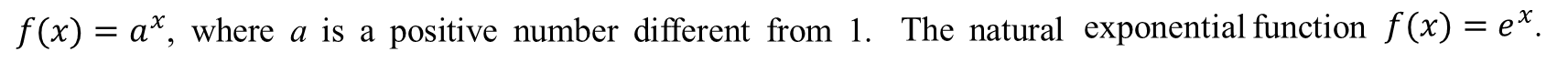 a. Find
b. If
c. If
For
, we can write
So we have
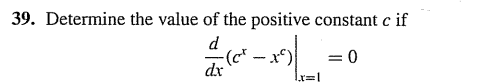